Πανεπιστήμιο ΠατρώνΤμήμα ΦιλολογίαςΕισαγωγή στη Γενική Γλωσσολογία ΙΔιδάσκων: Αργύρης Αρχάκης
12o  Μάθημα
Κοινά καθολικά χαρακτηριστικά των ανθρώπινων γλωσσών
Πολλαπλότητα εκφοράς: 
Χαρακτηριστικό παράδειγμα: Προφορική εκφώνηση ειδήσεων από παρουσιαστή (βασικό μέσο ο ήχος), παράλληλη μετάδοση των ίδιων ειδήσεων από άλλον παρουσιαστή στη νοηματική γλώσσα (βασικό μέσο τα νεύματα και οι χειρονομίες) και ταυτόχρονος υποτιτλισμός (βασικό μέσο η γραφή).

Κατά τρόπο αντίστοιχο, οι γλωσσικές μονάδες μπορούν να υλοποιούνται τόσο με ηχητικά κύματα και με γραφικά σύμβολα όσο και με άλλα μέσα (λ.χ. κινήσεις χεριών).

Μεταφορά του Saussure για το σκάκι: τα πιόνια του παιχνιδιού αυτού μπορούν να δημιουργηθούν από ποικίλα υλικά (πλαστικό, ξύλο, αλάβαστρο). 
	Το υλικό κατασκευής των πιονιών δεν επηρεάζει τον ρόλο τους στο παιχνίδι και τις σχέσεις που αναπτύσσουν.
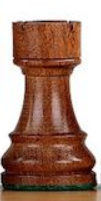 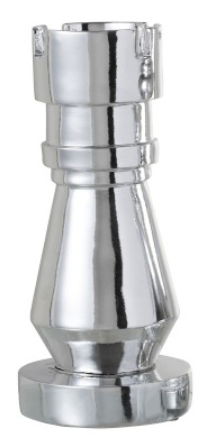 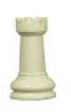 Μορφή και ύλη/ουσία στην γλώσσα
Πολλαπλότητα εκφοράς: διάκριση ‘σχήματος’ - δομής/μορφής από την ουσία/ύλη (: φωνητική ή/και νοητική).
«Η σοσσυριανή άποψη σχετικά με (…) τη σχέση ανάμεσα στη δομή και την ουσία οδηγεί (…) στη θέση της γλωσσικής σχετικότητας (…), ότι κάθε γλώσσα (σχήμα - δομή/μορφή) είναι κατά κάποιον τρόπο ένας νόμος για τον εαυτό της.» [Lyons 1995: 248]

--> Η γλώσσα είναι (μια εκ των προτέρων δοσμένη) μορφή, δεν είναι ουσία

 κάθε γλώσσα έχει τη δική της αφηρημένη δομή ανεξάρτητα από την ύλη στην οποία μπορεί να πραγματωθεί (: φωνητική ή/και νοητική).
- Επιλογή φωνημάτων από το φωνητικό φάσμα- Επιλογή εννοιών από το νοητικό φάσμα διαμόρφωση φωνητικού και εννοιολογικού συστήματος
Η υπόθεση Sapir - Whorf
(A. Motluk, Το Βήμα 8-12-2002)

«Οι μικρές ακόμη και φαινομενικά ασήμαντες διαφορές ανάμεσα στις γλώσσες επηρεάζουν τον τρόπο με τον οποίο αυτοί που τις μιλούν αντιλαμβάνονται τον κόσμο [: επίδραση στη νοητική ουσία]» (πρβ. παρουσία ή απουσία υποκορισμού στα ελληνικά και τα αγγλικά: εγγύτητα vs απόσταση)
Edward Sapir - Benjamin Lee Whorf
Η υπόθεση Sapir - Whorf
Διατύπωση της υπόθεσης:
[Lyons 1995: 333]
α) Είμαστε “στο έλεος της συγκεκριμένης γλώσσας που έχει γίνει το μέσο έκφρασης για την κοινωνία μας”, επειδή δεν μπορούμε παρά να βλέπουμε και να ακούμε και γενικά να βιώνουμε με βάση τις κατηγορίες και τις διακρίσεις που κωδικοποιούνται στη γλώσσα∙ [γλ. ντετερμινισμός]
β) οι κατηγορίες και οι διακρίσεις που κωδικοποιούνται σ’ ένα γλωσσικό σύστημα είναι μοναδικές για το συγκεκριμένο σύστημα. [γλ. σχετικότητα]

 Η γλώσσα είναι φορέας κοσμοθεωρίας και κοσμοαντίληψης
Επιχειρήματα υπέρ της υπόθεσης Sapir – Whorf
H μνήμη και η αντίληψη επηρεάζονται από τη διαθεσιμότητα κατάλληλων λέξεων και εκφράσεων

Oι άνθρωποι έχουν την τάση να προσέχουν (και να θυμούνται) τα πράγματα που είναι κωδικοποιήσιμα στη γλώσσα τους, δηλαδή τα πράγματα που εμπίπτουν στο πεδίο των εύκολα διαθέσιμων λέξεων και εκφράσεων
							[Lyons 1995: 334]
Επιχειρήματα υπέρ της υπόθεσης Sapir - Whorf
H γλώσσα Eskimo δεν διαθέτει μια μόνο λέξη για το χιόνι και τον πάγο, αλλά πολλές διαφορετικές λέξεις [Lyons, 1995: 334]
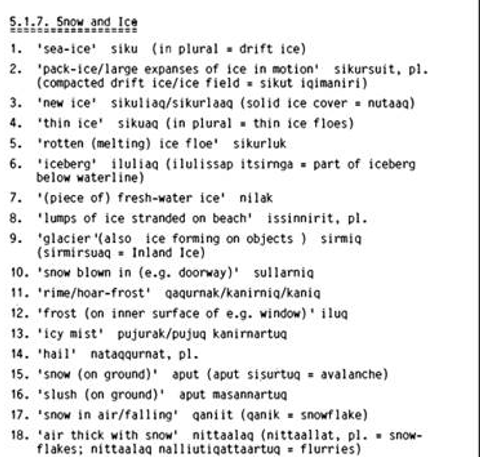 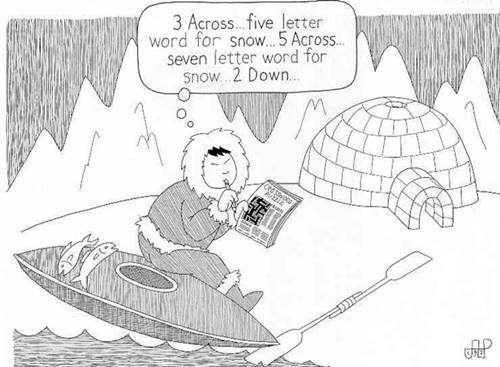 Επιχειρήματα υπέρ της υπόθεσης Sapir - Whorf
Οι περισσότερες γλώσσες της Αυστραλίας δεν διαθέτουν μία λέξη που να σημαίνει ‘άμμος’, αλλά πολλές λέξεις, που δηλώνουν διάφορα είδη άμμου.
[Lyons, 1995: 334]
Επιχειρήματα υπέρ της υπόθεσης Sapir - Whorf
Μονόγλωσσοι ομιλητές της Zuni, μιας ινδιάνικης γλώσσας της Αμερικής, η οποία δεν κωδικοποιεί τη διαφορά ανάμεσα σε πορτοκαλί και κίτρινο, είχαν δυσκολία να αναγνωρίσουν αντικείμενα ενός χρώματος που ήταν εύκολα κωδικοποιήσιμο στα αγγλικά αλλά όχι και στη Zuni.

						[Lyons 1995: 334]
Επιχειρήματα υπέρ της υπόθεσης Sapir - Whorf
Οι ευρωπαϊκές γλώσσες έχουν γραμματικούς μηχανισμούς για να διαφοροποιούν το χρόνο σε 
Παρελθόν--Παρόν--Μέλλον
--------------------------
	ως εάν φανταζόμαστε το χρόνο να κυλά σε μια ευθεία γραμμή χωρισμένη σε τρία ευκρινώς διακριτά τμήματα. 
Αντίθετα, όμως, οι Hopi δεν κάνουν αυτές τις διακρίσεις, και ο χρόνος προσλαμβάνεται ως ένα συνεχές γίγνεσθαι: ως ένα συνεχές κύμα που τείνει στο αργότερα.
                                                              [Τσιτσιπής 1995: 30]
Ελευθερία Vs Προσφορά στο κοινωνικό σύνολο
http://tvxs.gr/news/blogarontas/i-glossa-allazei-ti-skepsi
Λέγεται ότι όταν ο νεαρός Μάο Τσε Τουνγκ [Κινέζος κομμουνιστής επαναστάτης, ιδρυτής της Λαϊκής Δημοκρατίας της Κίνας] βρέθηκε σε ευρωπαϊκό πανεπιστήμιο παραξενεύτηκε με τη λέξη “ελευθερία” και τη σημασία που της έδιναν οι Ευρωπαίοι.
Στον Κομφουκιανισμό (περίπου από το 500 π.Χ.), την πολιτικο-κοινωνική θεωρία της Κίνας [βασισμένη σε ηθικο-θρησκευτικές θέσεις], η μεγαλύτερη αρετή είναι η “προσφορά στο κοινωνικό σύνολο” (αυτό εκφράζεται με μια λέξη). Ενάρετος, άξιος, είναι όποιος προσφέρει στο σύνολο.
Η ελευθερία του ατόμου {αυτό που θέλω}, όπως καλλιεργήθηκε στον αρχαιοελληνικό πολιτισμό και εξυμνήθηκε στον Ρομαντισμό, εφόσον αντιτίθεται στο κοινό συμφέρον {αυτό που οφείλω} [δεν είναι αποδεκτή] στον κομφουκιανισμό.(…)
Βλέπουμε και ακούμε, και βιώνουμε, με τον τρόπο αυτό γιατί οι γλωσσικές συνήθειες της κοινότητας μας προδιαθέτουν για ορισμένες εκλογές ερμηνείας.
(Edward Sapir, “Δοκίμια πάνω στην Παιδεία, τη Γλώσσα και την προσωπικότητα”)
Η υπόθεση Sapir - Whorf
Διατύπωση της υπόθεσης:
[Lyons 1995: 333]
α) Είμαστε “στο έλεος της συγκεκριμένης γλώσσας που έχει γίνει το μέσο έκφρασης για την κοινωνία μας”, επειδή δεν μπορούμε παρά να βλέπουμε και να ακούμε και γενικά να βιώνουμε με βάση τις κατηγορίες και τις διακρίσεις που κωδικοποιούνται στη γλώσσα∙ [γλ. ντετερμινισμός]
β) οι κατηγορίες και οι διακρίσεις που κωδικοποιούνται σ’ ένα γλωσσικό σύστημα είναι μοναδικές για το συγκεκριμένο σύστημα. [γλ. σχετικότητα]

 Η γλώσσα είναι φορέας κοσμοθεωρίας και κοσμοαντίληψης
Αντεπιχειρήματα στην υπόθεση Sapir - Whorf
- Οι δίγλωσσοι (…) συχνά ισχυρίζονται πως μπορούν να πουν το ίδιο πράγμα σε καθεμιά γλώσσα [Vs γλωσσικός ντετερμινισμός]. 
	- Οι μεταφραστές επίσης θα συμφωνήσουν, πολύ συχνά ότι αυτό που ειπώθηκε ή γράφτηκε σε μια γλώσσα μπορεί να ειπωθεί ή να γραφτεί σε μια άλλη [Vs γλωσσική σχετικότητα].
						[Lyons 1995: 333]
Συμπερασματικά
Είναι ίσως ορθό να πούμε ότι οι περισσότεροι ψυχολόγοι, γλωσσολόγοι και φιλόσοφοι θα δέχονταν ότι η γλώσσα ασκεί στη μνήμη, στην αντίληψη και στη σκέψη (…) [κάποιο είδος επίδρασης], αλλά ότι θα αντιμετώπιζαν με σκεπτικισμό την οποιαδήποτε ισχυρότερη εκδοχή της υπόθεσης ότι η γλώσσα καθορίζει τις κατηγορίες ή τα σχήματα της σκέψης.
						[Lyons 1995: 336]
Αξιακός χαρακτήρας της γλώσσας: Σχέσεις μεταξύ των γλωσσικών στοιχείων
Στα προηγούμενα μαθήματα μελετήσαμε:
τα κοινά χαρακτηριστικά των ανθρώπινων γλωσσών τα οποία αποκαλύπτουν τον βαθύτερο καθολικό σχεδιασμό του γλωσσικού φαινομένου.
Επισημάναμε επίσης ότι:
η γλώσσα δεν ορίζεται από την (: φωνητική και νοητική) ουσία/ύλη στην οποία πραγματώνεται, αλλά από τις αφηρημένες δομές/μορφές, τους ρόλους και τις σχέσεις των στοιχείων της. Η γλώσσα είναι μορφή και όχι ουσία.
Αξιακός χαρακτήρας της γλώσσας: Σχέσεις μεταξύ των γλωσσικών στοιχείων
Η ιδιαιτερότητα κάθε γλώσσας (langue) έγκειται τόσο στον σημειακό χαρακτήρα της, όσο και στον αξιακό, στο γεγονός ότι κάθε γλωσσικό στοιχείο (μικρότερο, ίσο, ή μεγαλύτερο του γλωσσικού σημείου) αποκτά αξία μέσα από την αλληλεξάρτησή του με άλλα γλωσσικά στοιχεία (βλ. σκάκι).
Σύμφωνα με τον Saussure (βλ. 1979: 155) «η γλώσσα είναι ένα σύστημα αλληλεξαρτώμενων όρων [συνταγματικές / παραδειγματικές σχέσεις] στο οποίο η αξία του κάθε όρου προκύπτει από την ταυτόχρονη παρουσία του άλλου».
Μελέτη της αλληλεξάρτησης γλ. στοιχείων: Κατανομή
Κατανομή: Ονομάζεται το σύνολο των περιβαλλόντων (/συμφραζομένων) στα οποία εμφανίζεται με συστηματικότητα ένα γλωσσικό στοιχείο.

Κατανομές μπορεί να εντοπιστούν σε όλα τα επίπεδα γλωσσικής ανάλυσης. Π.χ.:

στο  Φωνολογικό: /-ali/ ή στο Μορφολογικό: παιδι-
         επίπεδο			    επίπεδο
			              p				                  ού
Είδη κατανομών
Υπάρχουν διάφορα είδη κατανομών. Μεταξύ άλλων τα ακόλουθα:
- Ισοδύναμη κατανομή: όταν κάποια γλωσσικά στοιχεία μπορούν να μοιραστούν τα ίδια ακριβώς περιβάλλοντα παρουσιάζοντας αντιθετική, διακριτική λειτουργία. 
	Πρβ. τις λέξεις που μπορούν να εμφανιστούν στις κενές θέσεις: ‘ο __ουσ__τρέχει’, ‘ο ληστής __ρημ__’, και τα φωνήματα p/t στο περιβάλλον ‘__onos’
- Συμπληρωματική κατανομή: όταν κάποια γλωσσικά στοιχεία δεν έχουν ούτε ένα κοινό περιβάλλον εμφάνισης. Π.χ. στο ‘ο ________ τρέχει’ μπορούν να εμφανιστούν μόνο ουσιαστικά, δεν μπορούν να εμφανιστούν ρήματα.
		 Τα ουσιαστικά και τα ρήματα δεν εμφανίζονται στα ίδια 	  περιβάλλοντα και, κατά συνέπεια, έχουν 
               συμπληρωματική κατανομή.
Είδη κατανομών
Ελεύθερη ποικιλία: συνήθως ένα γλωσσικό στοιχείο αντιτίθεται σε όλα τα άλλα γλωσσικά στοιχεία που μπορούν να μοιραστούν μαζί του τα ίδια περιβάλλοντα εμφάνισης (διακριτική λειτουργία). 
Σε μερικές περιπτώσεις, όμως, γλωσσικά στοιχεία 	που έχουν κοινά ορισμένα περιβάλλοντα δεν αντιτίθενται το ένα στο άλλα:
το -ντ- της 	λέξης μέντα πραγματώνεται ως /d/ και ως /nd/ 	χωρίς νοηματικές αλλαγές. 
το -νπ- της ΠρΦρ στην πόλη πραγματώνεται ως /b/ και ως /mb/ χωρίς νοηματικές αλλαγές.
Μελέτη της αλληλεξάρτησης γλ. στοιχείων: Συνταγματικές & παραδειγματικές σχέσεις
Κάθε γλωσσικό στοιχείο 
εμφανίζεται και συνυπάρχει με άλλα γλωσσικά στοιχεία σε κάποια συμφραζόμενα  συνταγματικές, οριζόντιες σχέσεις
μοιράζεται τα συμφραζόμενα αυτά με άλλα γλωσσικά στοιχεία  παραδειγματικές, κάθετες σχέσεις.
			
			(βλ. Saussure 1979: 162 κ.ε.)
Συνταγματικές & παραδειγματικές σχέσεις
Συνταγματικές Σχέσεις
ΓΣ
ΓΣ
ΓΣ
ΓΣ
ΓΣ
ΓΣ
Συμφραζόμενα
ΓΣ
ΓΣ
Παραδειγματικές Σχέσεις
ΓΣ
ΓΣ
Συνταγματικές σχέσεις
Ειδικότερα:
Οι συνταγματικές σχέσεις καθορίζονται από τη γραμμικότητα της ομιλίας, από το γεγονός ότι τα στοιχεία της ομιλίας εμφανίζουν διαδοχή:
 Συνταγματική είναι η σχέση ανάμεσα σ’ ένα γλωσσικό στοιχείο και τα συμφραζόμενά του (αυτά που προηγούνται και έπονται) σε μια συγκεκριμένη πραγμάτωση. 
Οι συνταγματικές είναι σχέσεις συνεμφάνισης και συνδυασμού, σχέσεις in praesentia.
Στο σύνταγμα η ανθρώπινη ζωή κάθε όρος της φράσης συνδέεται συνταγματικά με ό,τι προηγείται και έπεται.
Παραδειγματικές σχέσεις
Οι παραδειγματικές σχέσεις δεν βασίζονται στη γραμμικότητα. 
Είναι οι σχέσεις ενός γλωσσικού στοιχείου με κάποια άλλα στοιχεία με τα οποία έχει κάτι κοινό: ΤΑ ΣΥΜΦΡΑΖΟΜΕΝΑ. 
Οι παραδειγματικές είναι σχέσεις υποκατάστασης, σχέσεις in absentia. 
Λ.χ. οι καταλήξεις γράφ-ω, -εις, -ει κλπ.
Συνταγματικές & παραδειγματικές σχέσεις
Παρατήρηση 1: Ενώ οι συνταγματικές σχέσεις είναι in praesentia, βασίζονται σε στοιχεία που συνεμφανίζονται, οι παραδειγματικές σχέσεις είναι in absentia, συνδέουν στοιχεία που δεν συνεμφανίζονται. Πού εντοπίζονται; Αποτελούν ‘μνημονικές σειρές’, αποτελούν μέρος της νοητικής γλωσσικής αποθήκης του κάθε ομιλητή. 

Παρατήρηση 2: Η αλληλεξάρτηση της παραδειγματικής με τη συνταγματική διάσταση είναι θεμελιώδης για τη γλωσσική δομή. Τα γλωσσικά στοιχεία δεν έχουν καμιά ισχύ (αξία) έξω από τις παραδειγματικές και συνταγματικές σχέσεις που συνάπτουν με άλλα στοιχεία.
Συγχρονία/ Διαχρονία
(Saussure 1979)

Συγχρονία/ Διαχρονία: Με τους όρους αυτούς διακρίνει ο Saussure το γλωσσικό σύστημα όπως υφίσταται σε μια δεδομένη χρονική στιγμή, από την ιστορία του.
Συγχρονία/ Διαχρονία
Διαχρονία
ΓΓ1
Συγχρονία
ΓΓ2
ΓΓ3
Συγχρονία/ Διαχρονία
Για το γλωσσολόγο η συγχρονία έχει απόλυτη προτεραιότητα απέναντι στη διαχρονία (πρβ. παρομοίωση σκακιού: διατάξεις των πιονιών σε δύο διδοχικές φάσεις του παιχνιδιού).
 Για τον ομιλητή η εξελικτική διαδοχή που γέννησε το γλωσσικό σύστημα δεν υπάρχει. 
Ο γλωσσολόγος δεν μπορεί να μπει στη συνείδηση των ομιλητών παρά μόνο σβήνοντας το παρελθόν.
							[Lyons 1995: 77]

f(φ), x(χ), θ(θ) [εξακολουθητικά] < ph, kh, th [κλειστά δασέα]
εμπρόθετο έμμεσο αντικείμενο < δοτική πτώση
Συγχρονία/ Διαχρονία
Παρά τη σαφή διάκριση ανάμεσα στη συγχρονία και τη διαχρονία, ο Saussure (1979) επισημαίνει και την αλληλεξάρτησή τους: 

Αν και σε πρώτη ματιά φαίνεται απλό να διακρίνει κανείς το συγχρονικό σύστημα από τη διαχρονία του, αυτό που είναι από αυτό που ήταν, στην πραγματικότητα η σχέση που τα ενώνει είναι τόσο στενή που είναι αδύνατο να τα ξεχωρίσουμε: η συνεχής πραγμάτωση του γλωσσικού συστήματος στο λόγο του κάθε ομιλητή (parole) είναι αυτή που αλλάζει το γλωσσικό σύστημα και το εξελίσσει.
Συγχρονία/ Διαχρονία
Παρατήρηση: 

	Διαρκώς αντιπαρατίθεται  το 	γλωσσικό 	σύστημα με το λόγο. Από την αντιπαράθεση 
	προκύπτει η διαχρονία: Η ιστορία 	διαφορετικών συγχρονιών.
Συγχρονία/ Διαχρονία
Διαχρονία
ΓΓ1
Συγχρονία/ Σύστημα	  Λόγος		 

Συγχρονία/ Σύστημα
         Λόγος 

Συγχρονία/ Σύστημα
         Λόγος
ΓΓ2
ΓΓ3
Ερωτήσεις Κατανόησης
Η παρομοίωση με το σκάκι, όπως διατυπώθηκε από τον Saussure,  σε ποιο από τα κοινά καθολικά χαρακτηριστικά των γλωσσών αναφέρεται;
Τι δηλώνει η παρομοίωση με το σκάκι για τον τρόπο που υλοποιούνται οι γλωσσικές μονάδες; 
 Γλωσσική σχετικότητα, τι δηλώνει η θέση αυτή; 
Ποια υπόθεση διατύπωσαν οι Sapir-Whorf και ποια επιχειρήματα συνηγορούν υπέρ της;
Ποια επιχειρήματα καταρρίπτουν την υπόθεση των Sapir-Whorf και ποια η οπτική που υποστηρίζει η σύγχρονη γλωσσολογική μελέτη;
Σύμφωνα με τον Saussure, πώς αποκτά αξία κάθε γλωσσικό στοιχείο;
Ισοδύναμη κατανομή, συμπληρωματική κατανομή και ελεύθερη ποικιλία, πώς ορίζονται και σε τι διαφέρουν;
Συνταγματικές και παραδειγματικές σχέσεις ανάμεσα στα γλωσσικά στοιχεία, πώς ορίζονται, ποιες είναι in praesentia και ποιες in absentia;
Συγχρονία/διαχρονία, τι εισηγείται για τη μελέτη του γλωσσικού συστήματος με τη διάκριση αυτή ο Saussure;
Βιβλιογραφικές αναφορές
Lyons J. (1995). Εισαγωγή στη γλωσσολογία, μτφρ. Μ. Αραποπούλου, Α. Αρχάκης κ.ά., επιμ. Γ. Καρανάσιος. Αθήνα: Πατάκης.    
Lyons J. (2002). Εισαγωγή στη θεωρητική γλωσσολογία, μτφ. Ά. Αναστασιάδη-Συμεωνίδη, Ζ. Γαβριηλίδου & Α. Ευθυμίου, Αθήνα: Μεταίχμιο.
Saussure F. De (1979). Μαθήματα γενικής γλωσσoλoγίας, μτφ. Φ. Απoστoλόπoυλoς. Αθήvα: Παπαζήσης.
Χριστίδης Α.-Φ./Βελούδης Γ. (1996-7). Γενική γλωσσολογία Ι. Θεσσαλονίκη: Α.Π.Θ.